GEOC5089 ME5089 Exploration Geochemistry Update
INSTRUCTOR—Dr. Virginia T. McLemore

FALL 2023
Safety
Zuni Mountains study progress
Sediments to be sieved
Sediments to be dried
Sediments to be shipped
Rock samples to be shipped
One set of ALS samples shipped
2 sets shipped to USGS
2 batches of samples (rocks, sediments) received by USGS and are being processed
Will submit 1 more batch of sediments and 1 more batch of rocks
Areas 1 and 2
Finished sampling—private land
Areas 3-5
Examine maps and decide where else to sample
Start looking at drainages of the Proterozoic rocks
Mostly collecting sediments
Select sample localities for this weekendmake sure you do not sample where Evan and I have sampled (check the spreadsheet)
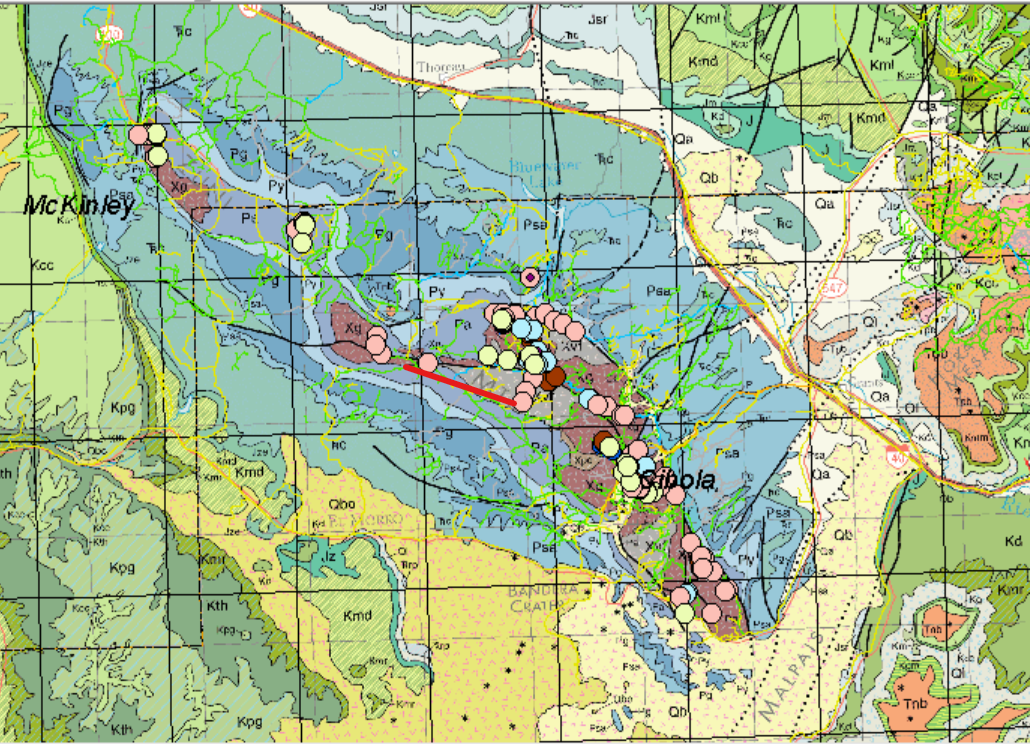 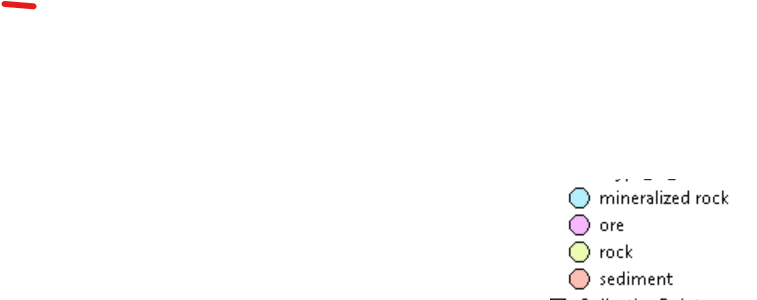 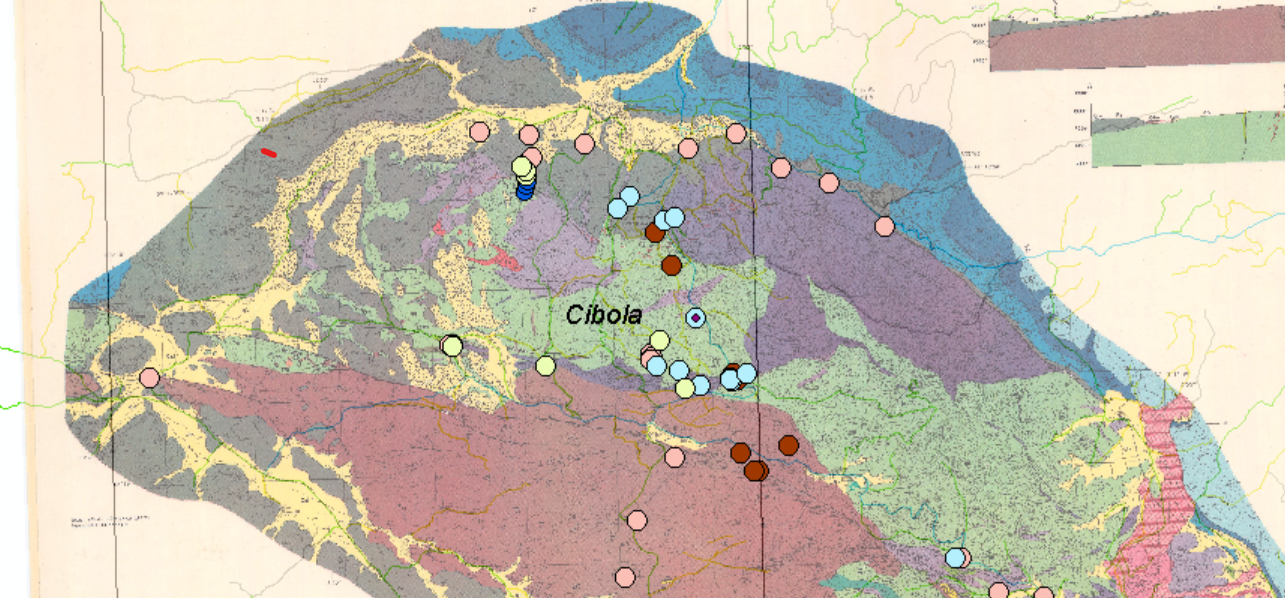 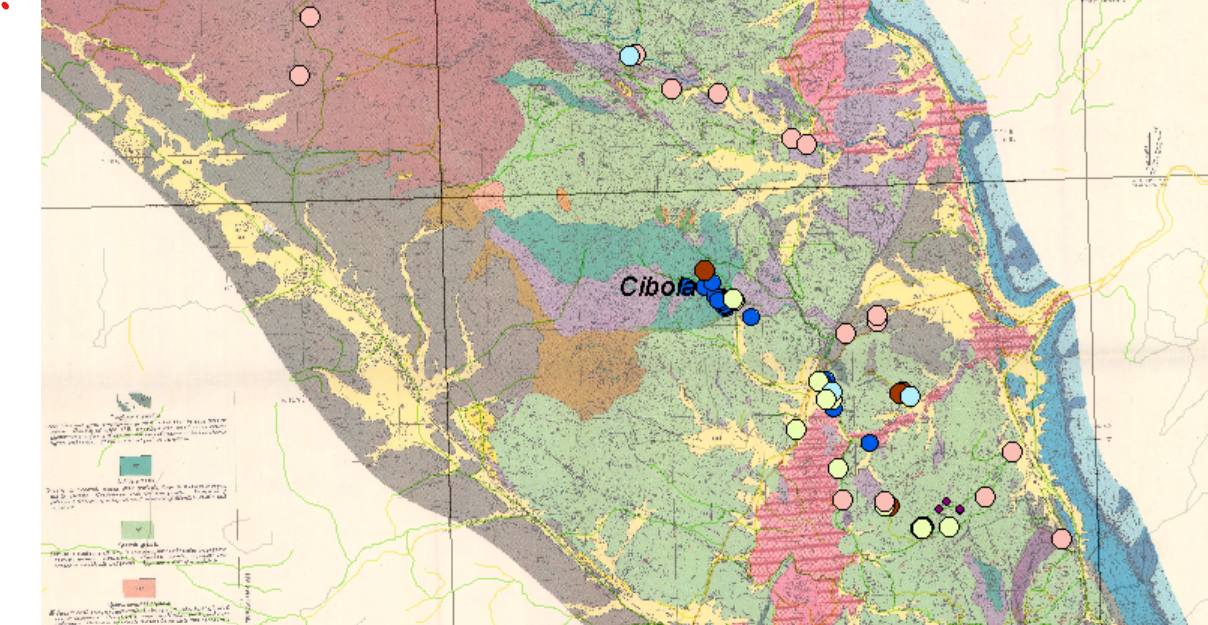 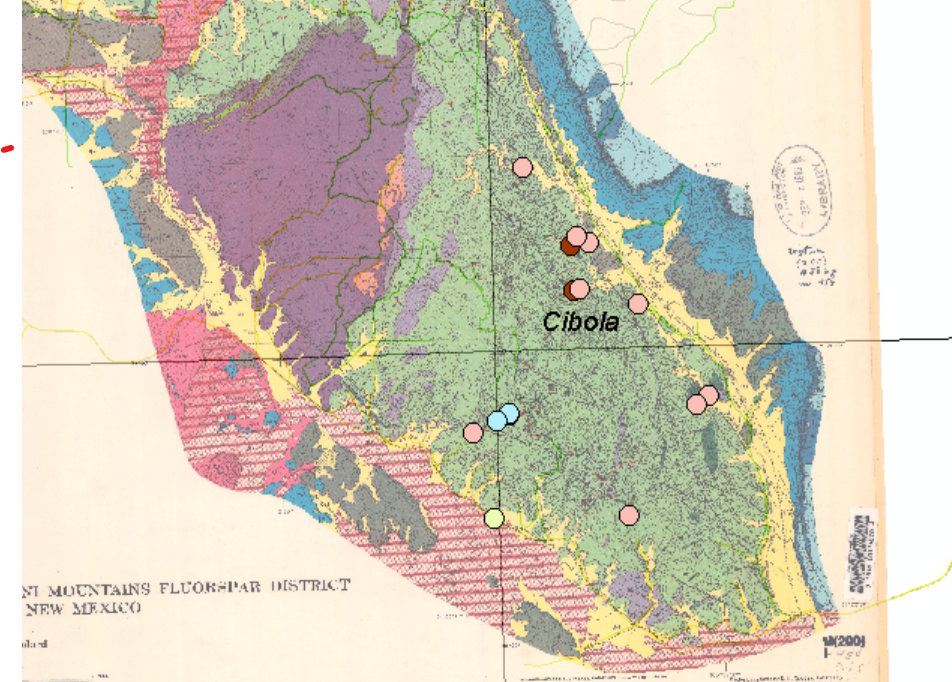 Lets get this northern area sampled for stream sediments
Next week Conflicts of Interest training